SPIRAL 2 - status
Hanna Frånberg Delahaye
GCM 17-21 oct 2022
1
H. Frånberg Delahaye
Outline of my talk
GANIL – SPIRAL 2 were are we? 
Statistics of operation
GCM 17-21 oct 2022
2
H. Frånberg Delahaye
GANIL-SPIRAL2
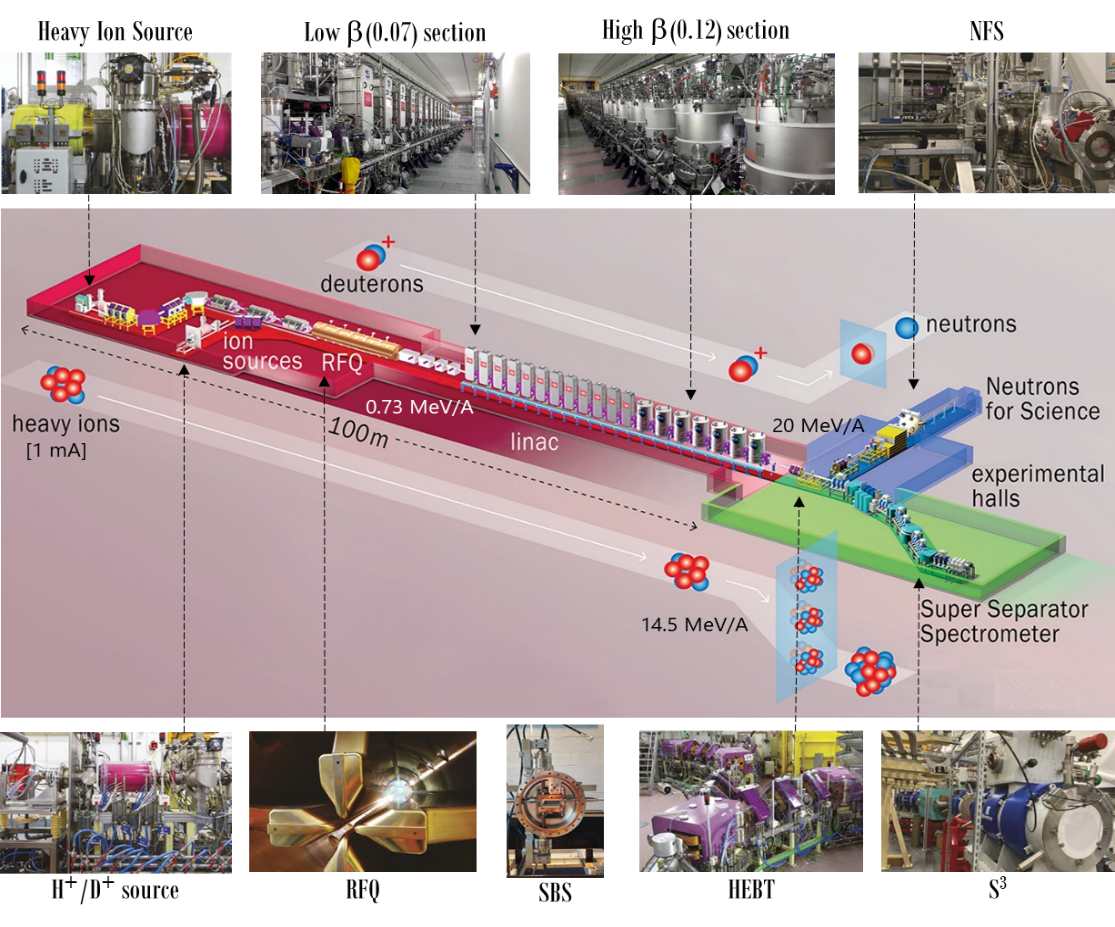 July 8th, 2019  Administrative authorization to operate SPIRAL2
GCM 17-21 oct 2022
3
H. Frånberg Delahaye
Main commissioning dates and milestones
2021
A/q=2 4He2+ at I=1,3 mA E=20MeV/A
D+ at I=5mA E=20MeV/A (using sbs)
NFS : I=50µA

2022
A/q=3 18O3+ at 60keV ion source.
LHE : 7 MeV/A I= 800µA  
LHE – no acceleration : 0,7MeV/A
GCM 17-21 oct 2022
4
H. Frånberg Delahaye
Commissioning Time Line
ECRIS
A/Q=3 
1mA
ECRIS
H+, d+
5 mA
LINAC
Beam Dump
MEBT
D-plate
RFQ
SBS @ 5 mA H+.
MEBT @1.2 mA 4He2+
SBS* @1.2 mA 4He2+
SC LINAC @ 5 mA H+
16kW H+
July – December
LEBT
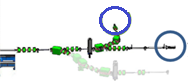 NFS
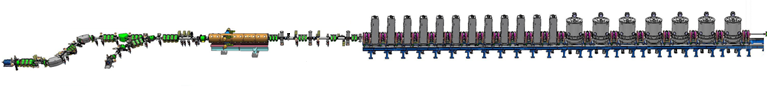 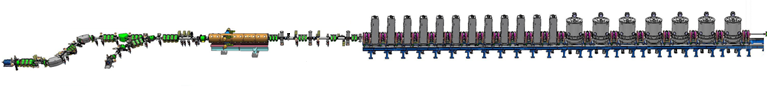 Diagnostic plate commissioning end
April-November
P/D source:  
first beam      
2 mA H+. 
December
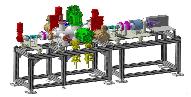 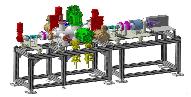 S3
2014
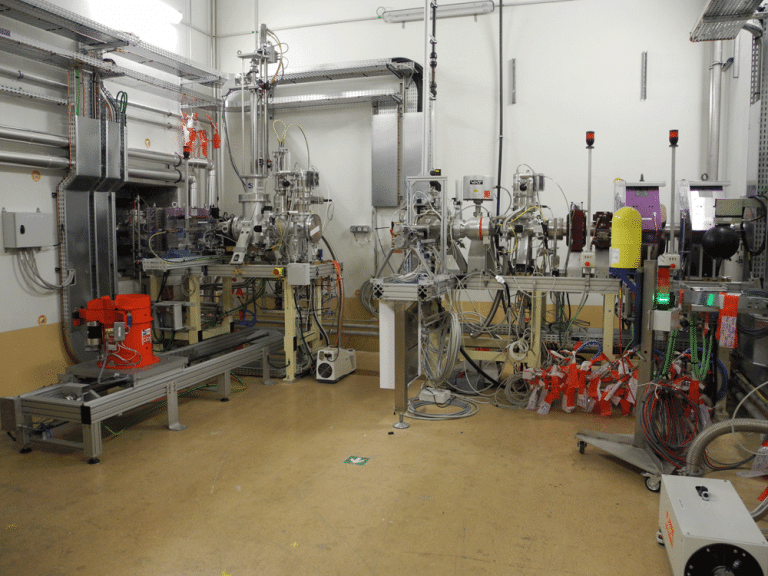 2015
2018
2019
2020
2021
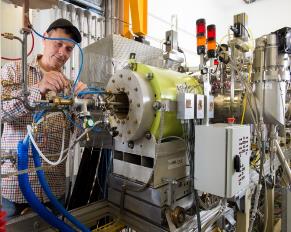 MEBT @5 mA H+.                
SBS* @ 0.2 mA H+
SC LINAC @ 0.2 mA H+
33MeV H+
July-December
SC LINAC@1.3 mA 4He2+
SBS @ 5 mA D+
SC LINAC @ 5 mA D+
40 MeV D+
50 µA NFS
July-September
Phoenix V2: first beam 230 µA Ar9+ 
July.
RFQ: first H+ beam December.
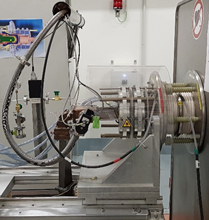 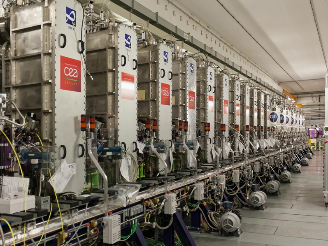 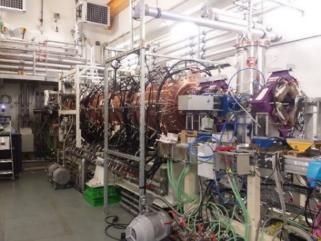 GCM 17-21 oct 2022
5
H. Frånberg Delahaye
Exploitation
GCM 17-21 oct 2022
6
H. Frånberg Delahaye
Operation of LINAC – SPIRAL 2
Increasing operation time for SPIRAL 2 and GANIL.
2019-2020-2021 majority of time for machine learning.
2021 : 750 h for physics of total 3046 h for running.
GCM 17-21 oct 2022
7
H. Frånberg Delahaye
2020 et 2021
GCM 17-21 oct 2022
8
H. Frånberg Delahaye
[Speaker Notes: Tuning of the LINAC  32%  21% 730h570 

Unused beams 39 %  16 % 920 430h

Physics 9%  24 % 280 h 680h

Technical difficulties  400 890h

The pourcentage of physics was went up due to the availability of deutron beams in NFS
The amount of technical issues went up due to the comissioning of the machine]
Experiments at NFS
GCM 17-21 oct 2022
9
H. Frånberg Delahaye
Operation
2021

3 runs: 
Deuterons 20 MeV/A
Tests :
ACCT/DCCT
Bunch selector
Optimisation of tuning with different frequencies
Modification of the scrapper
BPM (noise reductions, 
Experiments with neutron converter at NFS
Characterisation of converters
2020

The LINAC proton acceleration at 16 kW was accomplished. 
Full operation 24h/24 7d/7 was put in place.
GCM 17-21 oct 2022
10
H. Frånberg Delahaye
Technical issues 2020 and 2021
Due to the operation of deuteron beams and higher power achieved in 2021 the technical issues also increased. 
Some of the necessary modifications were: 
the beam bunch selector equipment. A new design was made and installed for the run 2022
Spare equipment's for the power supplies for the same has been foreseen.
A RF tube for one of the cavity underwent serious damages and was exchanged. 
The deuteron source had isolation difficulties on the RF tube. 
A modification of the filters for the RF tubes for the RFQ was obligatory .
Various modifications of the beam diagnostics and monitoring were performed while gaining knowledge of their behaviour with beam.
New algorithms for tuning of the cavities - Control systems
Changes in the alarm system for the different equipment. 
Faster intervention time 24h/7
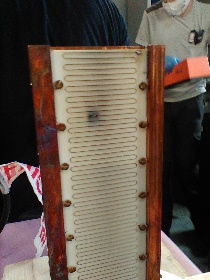 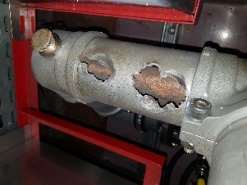 GCM 17-21 oct 2022
11
H. Frånberg Delahaye
High lights
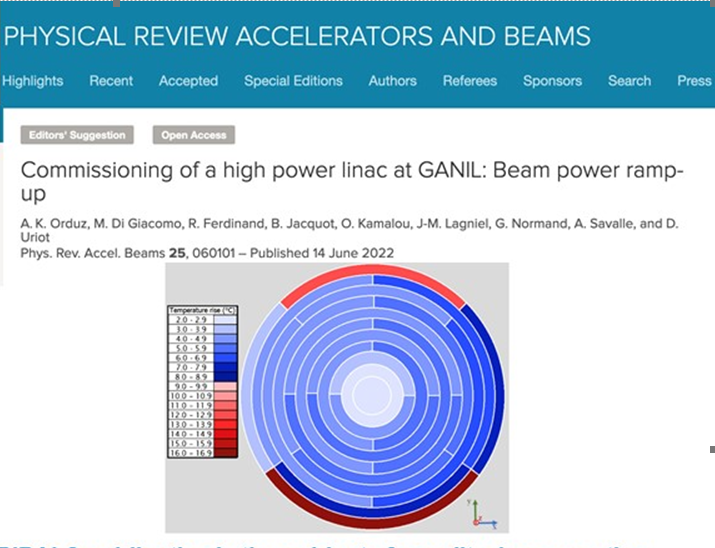 GCM 17-21 oct 2022
12
H. Frånberg Delahaye
Technical talks this week :
Monday 
Session 4: SPIRAL 1 beams
Wednesday: 
Session 3: CSS renovation sessions 
Thursday:
Session 3: Inter-facility developments
Session 4: SPIRAL2 : Accelerator Perspective
Friday
Session 1: DESIR
I wish you a very nice conference and plenty of discussions.
GCM 17-21 oct 2022
13
H. Frånberg Delahaye